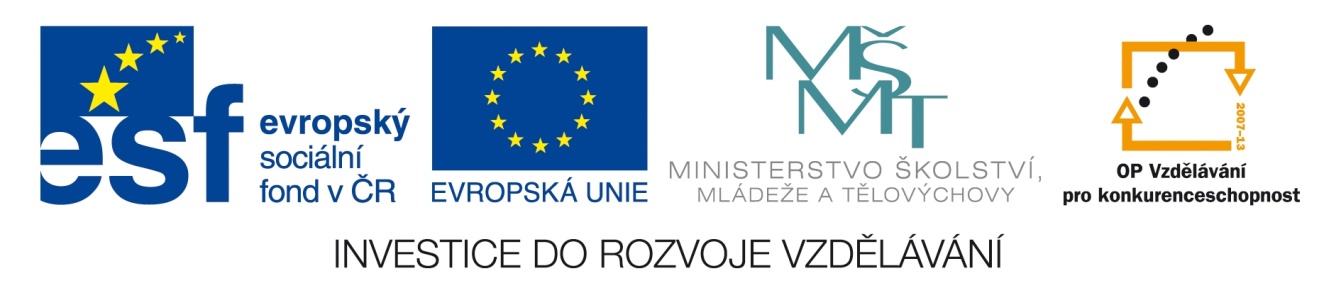 Registrační číslo projektu: CZ.1.07/1.1.38/02.0025
Název projektu: Modernizace výuky na ZŠ Slušovice, Fryšták, Kašava a Velehrad
Tento projekt je spolufinancován z Evropského sociálního fondu a státního rozpočtu České republiky.
Včela medonosná
Pří_190_Rozmanitost přírody _ Včela medonosná

Autor: Mgr. Eliška Galíková 

Škola: Základní škola Fryšták, okres Zlín, příspěvková organizace
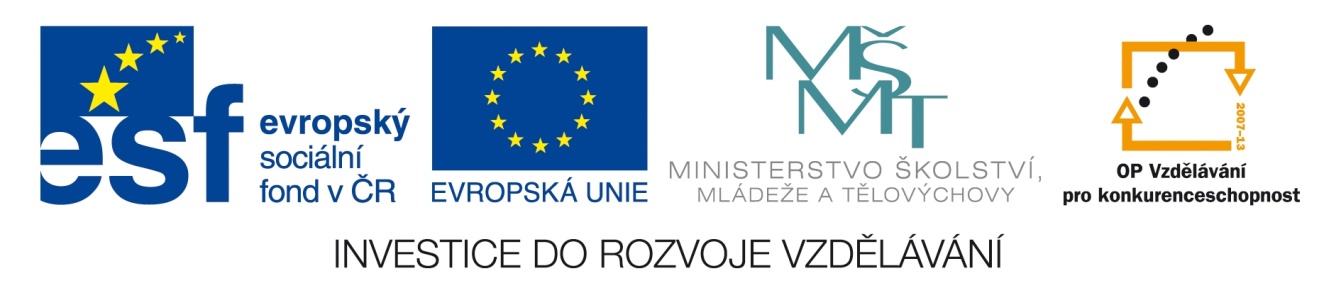 Anotace:
Digitální učební materiál je určen k seznámení žáků se včelou.
Materiál rozvíjí nově získané vědomosti a dovednosti žáků o včele.
Je určen pro předmět přírodověda a ročník čtvrtý.
Tento materiál vznikl jako doplňující materiál k učebnici:
ČLOVĚK A JEHO SVĚT, Přírodověda pro 4. ročník. Štiková, Věra. 
NOVÁ ŠKOLA, s.r.o., 2010. ISBN 978–80–7289–211–2.
Včela medonosná
Základní údaje
Velikost matky: 20-25 mm
Velikost dělnice: 12-14 mm
Velikost trubce: 15-17 mm
Jméno: včela
Třída: hmyz
Řád: blanokřídlí
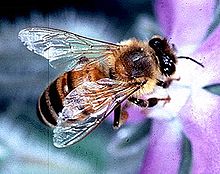 Čeleď: včelovití
Rod: včela
Kmen: členovci
Hmotnost: 175-240 mg
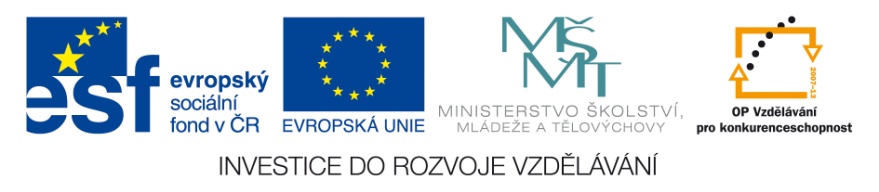 Stavba těla
Její tělo se skládá ze tří hlavních částí – hlava, hruď, zadeček. Tyto části jsou od sebe oddělené zúžením, které jim umožňuje pohyblivost.
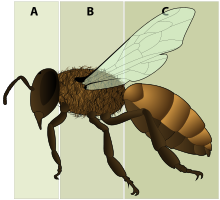 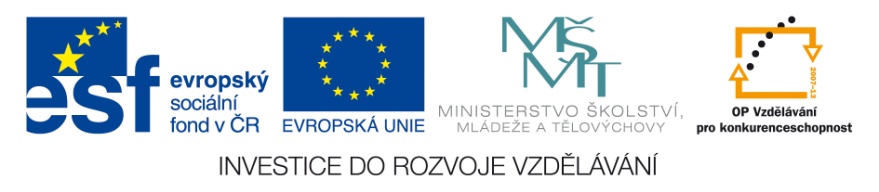 Hlava
Po boku temene hlavy má včela dvě složené oči a na vrcholu temena tři jednoduché oči, které jsou rozmístěné do tvaru trojúhelníku. Na tykadlech se nachází mnoho smyslových orgánů, pomocí kterých včela dovede vnímat čichová a hmatová podráždění. Hlava včelí matky má srdcovitý tvar, dělnice trojúhelníkový a hlava trubce je kruhovitá.
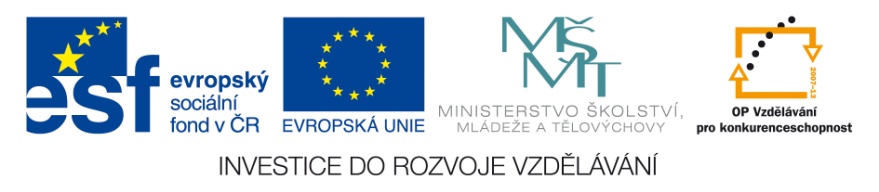 Nohy 
Má 3 páry nohou. Včele slouží nohy k pohybu, k vytváření řetízků s ostatními včelami, k předávání voskových šupinek, sběru a ukládání pylu, čištění tykadel. Známé je hlavně ústrojí na třetím páru nohou, zvané košíčky, do kterých sbírá pyl.
Hruď
Má hlavní funkci jako nosič orgánů pohybu – křídel a nohou.
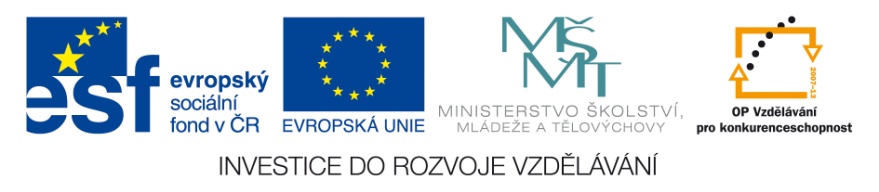 Křídla
Včela má na každém boku hrudní části jeden pár blanitých křídel, která jsou na povrchu pokrytá množstvím drobných chloupků, okem běžně neviditelných. Přední křídla jsou větší než zadní. Pohyb křídel je tak rychlý, že není možné sledovat jednotlivé kmity. Včela dokáže letět dopředu i stát za letu na místě.
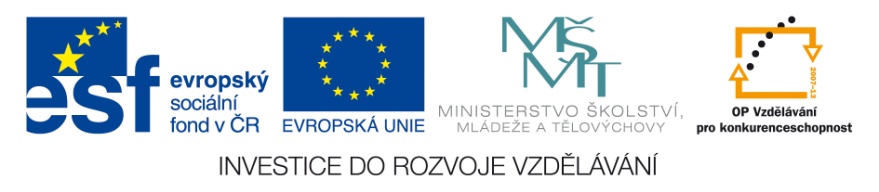 Zadeček
V zadečku včely jsou uložené zažívací orgány, medový váček, jedová žláza, vzdušné vaky a žihadlo. Je pohyblivě spojen s hrudní částí. Žihadlo na konci zadečku je duté, napojené na jedový váček. Na konci má háček, který znemožňuje po bodnutí jeho vytažení z rány. Včela si tak po bodnutí vytrhne žihadlo i s jedovým váčkem a následně umírá.
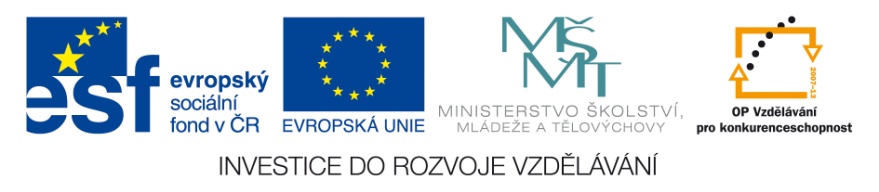 Pokud má člověk žihadlo v ráně, v žádném případě ho nesmí vytahovat tak, že by ho uchopil za jedový váček, neboť by si tím vymáčkl zbytek jedu ve váčku do rány. Žihadlo je nutno vyškrábnout tenkým předmětem (nehtem).
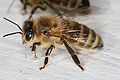 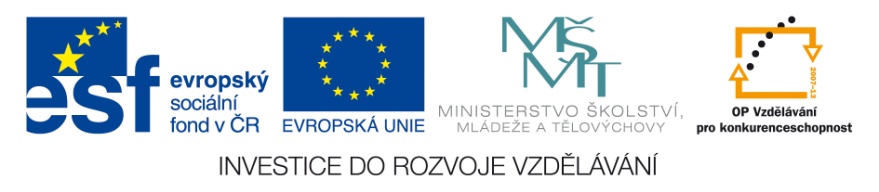 Život včely
Včela medonosná žije v úlu, kde si staví hnízdo. To se skládá z plástů tvořených komůrkami z vosku.
V jednom úlu žije jediná královna – matka, která klade vajíčka. Spolu s ní zde žijí včelí samečci – trubci. Jejich jediným úkolem je oplodnit královnu, po oplodnění hynou.
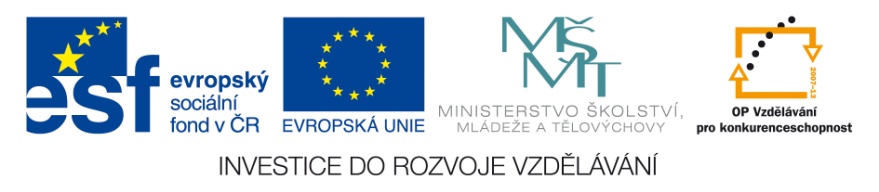 Celý úl zabezpečují dělnice. Mladé dělnice čistí úl, starší krmí larvy a staví voskové plásty. Nejstarší dělnice sbírají pyl a nektar a vyrábějí med, kterým krmí larvy, trubce i královnu. Dělnice jsou též samičky, ale nemají schopnost se rozmnožovat.
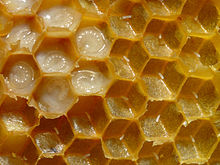 Vajíčka a larvy
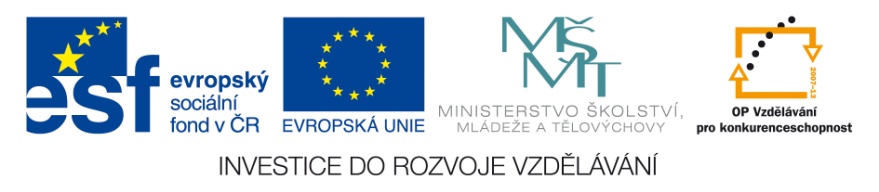 Dole čerstvě vyprodukované voskové šupinky, nahoře část mezistěny z vosku
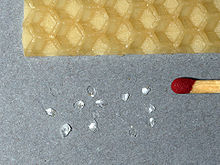 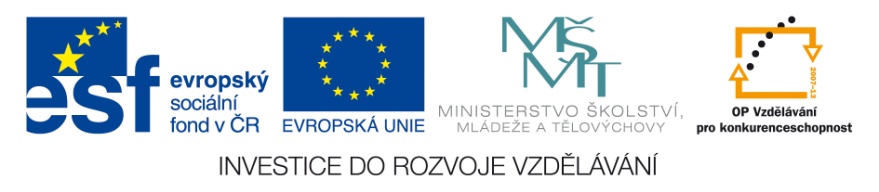 Vybrané poddruhy včely medonosné
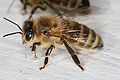 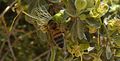 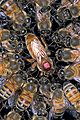 Včela medonosná kraňská
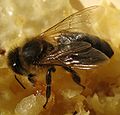 Včela medonosná syrská
Včela med. středoafrická
Včela medonosná tmavá
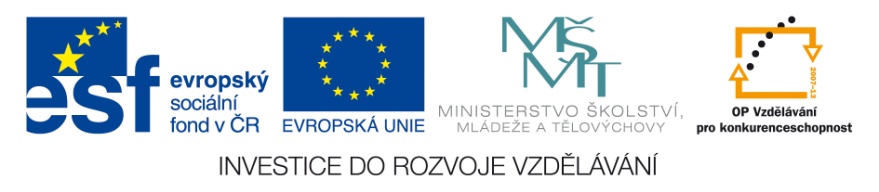 Význam včely
Včely poskytují lidem přímý užitek – med, vosk, mateří kašičku, propolis a včelí jed.
Ještě větší význam mají pro opylování květů. Jen opylené květy mohou přinést plody.
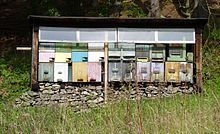 Včelí úly
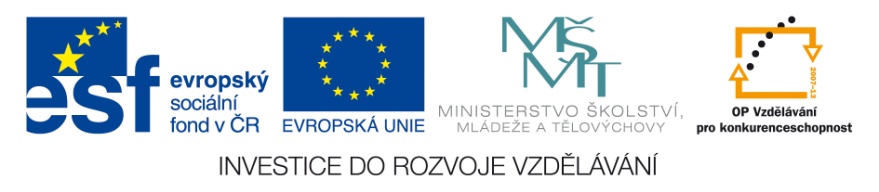 Nebezpečí pro včely
Používání chemických látek na polích, v zahradách a v sadech.
Jelikož první jarní potravu poskytují včelám rozkvetlé květy vrby jívy (kočičky), trháním těchto kočiček je o potravu ochuzujeme.
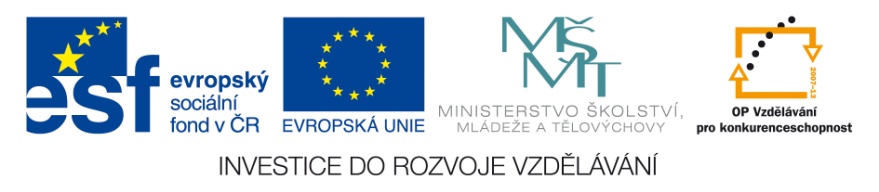 Opakování
Tělo se skládá ze tří hlavních částí:
a) hlava, tělo, nohy
b) hlava, hruď, zadeček
c) hlava, ruce, nohy
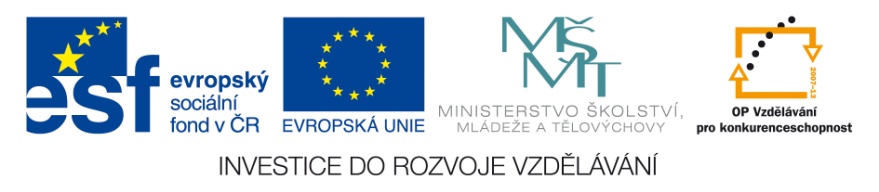 Opakování
Jaký má tvar hlavy včelí matka:
a) kruhovitý tvar
b) trojúhelníkový tvar
c) srdcovitý tvar
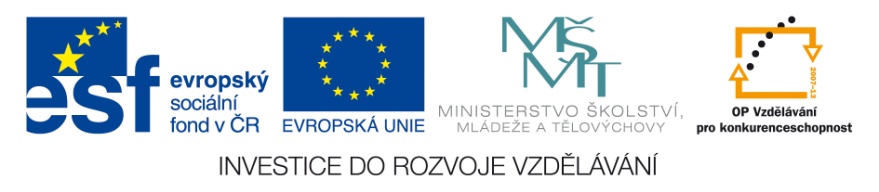 Opakování
Jaký mají tvar hlavy dělnice:
a) kruhovitý tvar
b) srdcovitý tvar
c) trojúhelníkový tvar
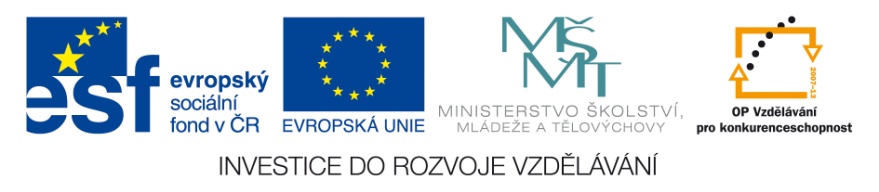 Opakování
Jaký mají tvar hlavy trubci:
a) srdcovitý tvar
b) trojúhelníkový tvar
c) kruhovitý tvar
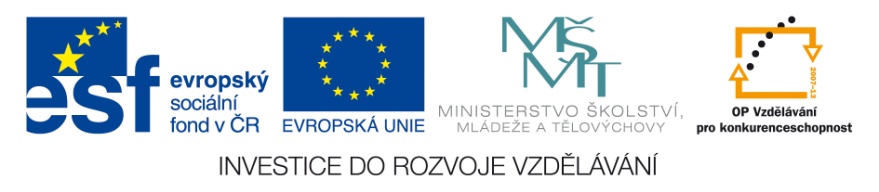 Opakování
Kde včela medonosná žije:
a) v zemi
b) v úlu
c) v noře
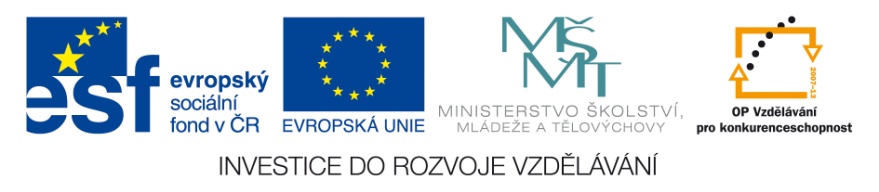 Zdroje
ČLOVĚK A JEHO SVĚT, Přírodověda pro 4. ročník. Štiková, Věra. NOVÁ ŠKOLA, s.r.o., 2010. 
      ISBN 978–80–7289–211–2.
PŘÍRODOVĚDA, 5. ročník. Jurčák, Jaroslav a kol. PRODOS, s.r.o., 1996. ISBN 80-85806-41-X
Apis mellifera bi.jpg. In: Wikipedia: the free encyclopedia [online]. San Francisco (CA): Wikimedia Foundation, 2001-, 5.8.2006 [cit. 2013-04-24]. Dostupné z: http://cs.wikipedia.org/wiki/Soubor:Apis_mellifera_bi.jpg
HoneyBeeAnatomy.svg. In: Wikipedia: the free encyclopedia [online]. San Francisco (CA): Wikimedia Foundation, 2001-, 27.9.2012 [cit. 2013-04-24]. Dostupné z: http://cs.wikipedia.org/wiki/Soubor:HoneyBeeAnatomy.svg
Abeille-bee-honey.jpg. In: Wikipedia: the free encyclopedia [online]. San Francisco (CA): Wikimedia Foundation, 2001-, 12.4.2007 [cit. 2013-04-24]. Dostupné z: http://cs.wikipedia.org/wiki/Soubor:Abeille-bee-honey.jpg
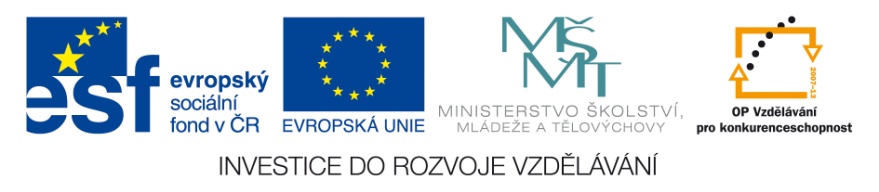 Bienenwabe mit Eiern und Brut 5.jpg. In: Wikipedia: the free encyclopedia [online]. San Francisco (CA): Wikimedia Foundation, 2001-, 27.4.2007 [cit. 2013-04-24]. Dostupné z: http://cs.wikipedia.org/wiki/Soubor:Bienenwabe_mit_Eiern_und_Brut_5.jpg
Bienenwachs.jpg. In: Wikipedia: the free encyclopedia [online]. San Francisco (CA): Wikimedia Foundation, 2001-, 30.7.2006 [cit. 2013-04-24]. Dostupné z: http://cs.wikipedia.org/wiki/Soubor:Bienenwachs.jpg
Apis mell syr 02.jpg. In: Wikipedia: the free encyclopedia [online]. San Francisco (CA): Wikimedia Foundation, 2001-, 8.4.2011 [cit. 2013-04-24]. Dostupné z: http://cs.wikipedia.org/wiki/Soubor:Apis_mell_syr_02.jpg
Apis mellifera carnica worker hive entrance 2.jpg. In: Wikipedia: the free encyclopedia [online]. San Francisco (CA): Wikimedia Foundation, 2001-, 4.6.2007 [cit. 2013-04-24]. Dostupné z: http://cs.wikipedia.org/wiki/Soubor:Apis_mellifera_carnica_worker_hive_entrance_2.jpg
Apis mellifera scutellata 1355021.jpg. In: Wikipedia: the free encyclopedia [online]. San Francisco (CA): Wikimedia Foundation, 2001-, 26.6.2010 [cit. 2013-04-24]. Dostupné z: http://cs.wikipedia.org/wiki/Soubor:Apis_mellifera_scutellata_1355021.jpg
Morávka, včelí úly.JPG. In: Wikipedia: the free encyclopedia [online]. San Francisco (CA): Wikimedia Foundation, 2001-, 7.10.2010 [cit. 2013-04-24]. Dostupné z: http://cs.wikipedia.org/wiki/Soubor:Mor%C3%A1vka,_v%C4%8Del%C3%AD_%C3%BAly.JPG
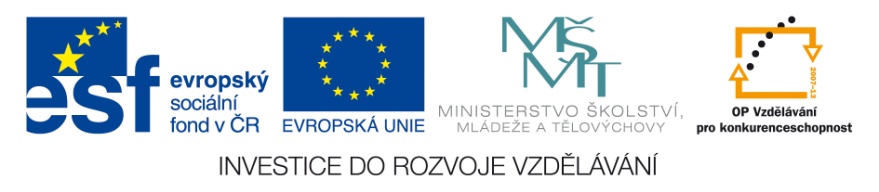